Comment aborder un sujet complexe, le corps  à l’école par le            croisement de plusieurs disciplines ?
                                 Sylvie DAGUENET  CPD  EPS      Sylvie REY  CPC
CORPS  ET ARTS AU  CYCLE 2
Arts et corps: corps qui communiquent.
Compétences attendues :

Mobiliser le pouvoir expressif du corps.
Exprimer sa sensibilité et exercer son esprit critique.
Réaliser et donner à voir, individuellement et collectivement des productions plastiques de natures diverses .
Se repérer dans les différents espaces .
Des entrées possibles …
Par les arts visuels:
-Peinture(Chagall,Klein,Picasso,Niki de Saint Phalle,E Degas, K Haring Matisse Delaunay,F Léger)
-Sculpture ( E Degas, C Claudel, Rodin Dubuffet)
-Gravures (B Rio)
-Photographies( JR, G Grosco)
-Affiches
Par les arts vivants
-Des chorégraphies(compagnie Käfig,compagnie Pernette, H Fatoumi ,site « numéridanse »)
-Des marionnettes
-Du cirque
-Du mime
-Le théâtre d’ombres
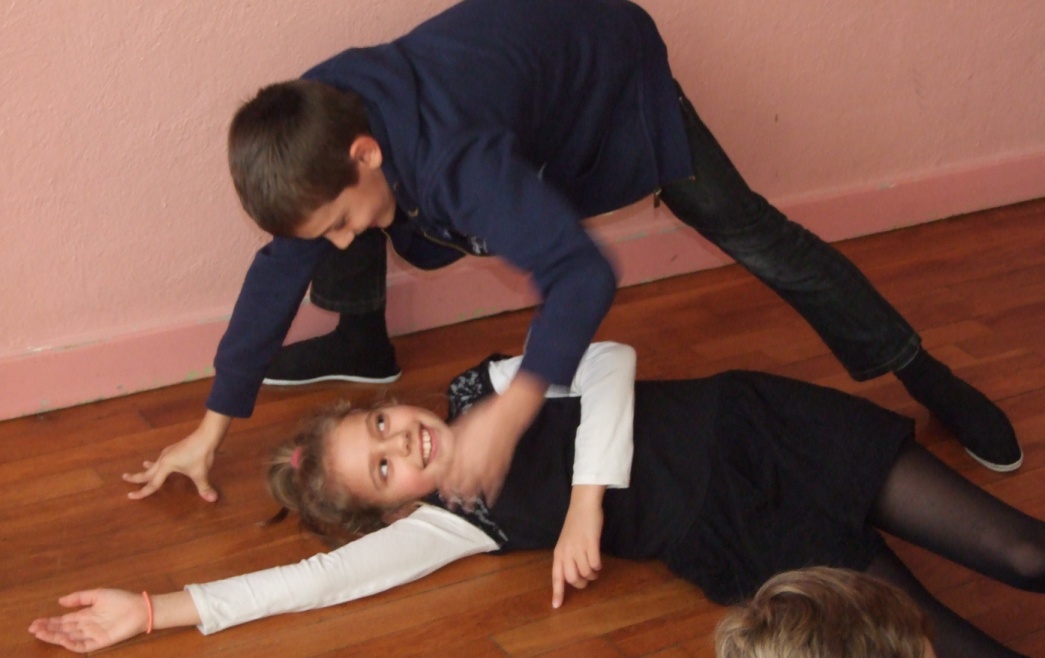 Par la littérature
-Des albums « La piscine »A Poussier  
« Je compte jusqu’à 3 »E Jadoul
-Des poésies   « Il pleut » G Apollinaire  
 -Des comptines « Je suis comme ça » C Albaut
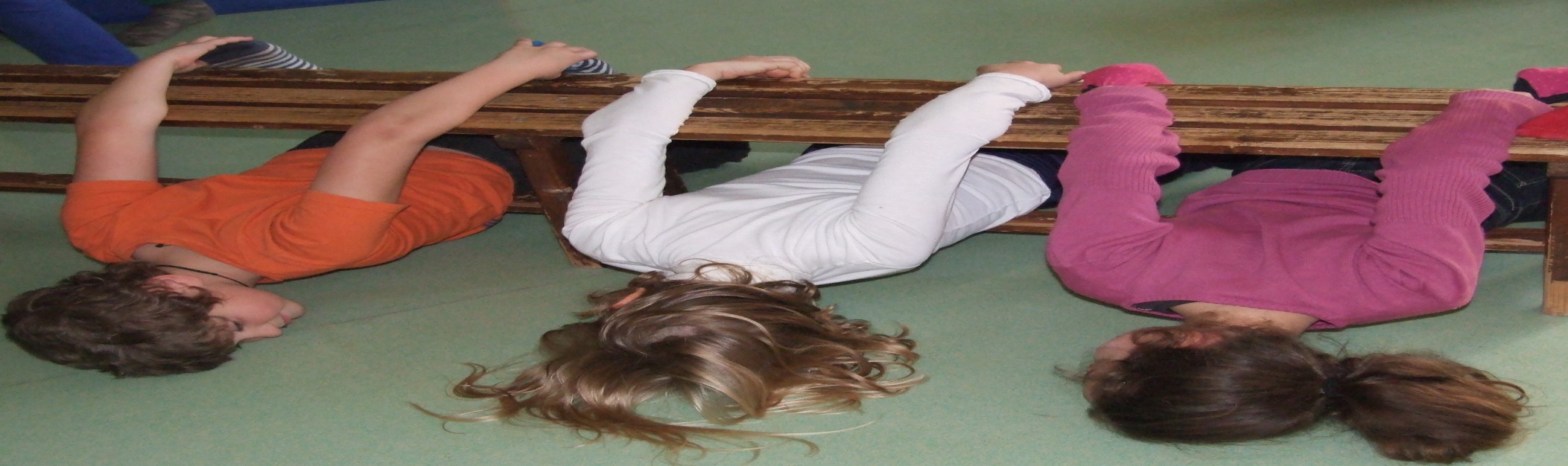 RESTITUTION
Selon les inducteurs choisis, les œuvres artistiques rencontrées, les productions diverses des élèves (créations plastiques, corporelles, numériques…) imaginer une restitution dans le cadre de ce projet .
Restitutions possibles …
Expositions
Spectacles
Diaporamas
Montage multimédia
Bibliographie.
Tous les « Arts visuels et … » au Scéren cycles 1,2, 3 et collège . 
« Danser avec les albums jeunesse » Pascale Tardif et Laurence Pagès  Canopé
« Petits pas de danse » Magnard
« Toucher et jouer » Magnard
« C’est un pied ou un nez » Stéphane Frattini Milan
« Mille et un cheveux » Hélène Bourdu Lili la Baleine 
« Pratiquer les arts visuels à l’école »D Lagoutte Hachette 
TDC ‘Le corps à l’étude’ Canopé
« Danser en maternelle » D Mégrier F Willson Retz
« Danse pour tous les enfants à l’école » M-F Bonnard Retz
« Album à danser »M Devaux  EP&S
Bulletin officiel n°11du 26 novembre
« Tous les enseignements doivent apprendre aux élèves à organiser leur travail pour améliorer l’efficacité des apprentissages .Les méthodes doivent également contribuer à faire acquérir la capacité de coopérer en développant le travail en groupe et le travail collaboratif à l’aide des outils numériques, ainsi que la capacité de réaliser des projets. »
Mises en œuvre :
Des pistes pédagogiques sont à votre disposition pour compléter cette présentation  .

 Vous pouvez vous adresser aux conseillers pédagogiques de  votre circonscription .

Des ressources vous seront alors adressées et personnalisées selon vos projets .( exploitations à partir des inducteurs retenus , en productions, créations, restitutions, aide technique relative au numérique… )
Marcelle BONJOUR
«  La danse est un lieu de langage avant les mots, d’un terrible intérêt pour les enfants en difficulté avec les mots »
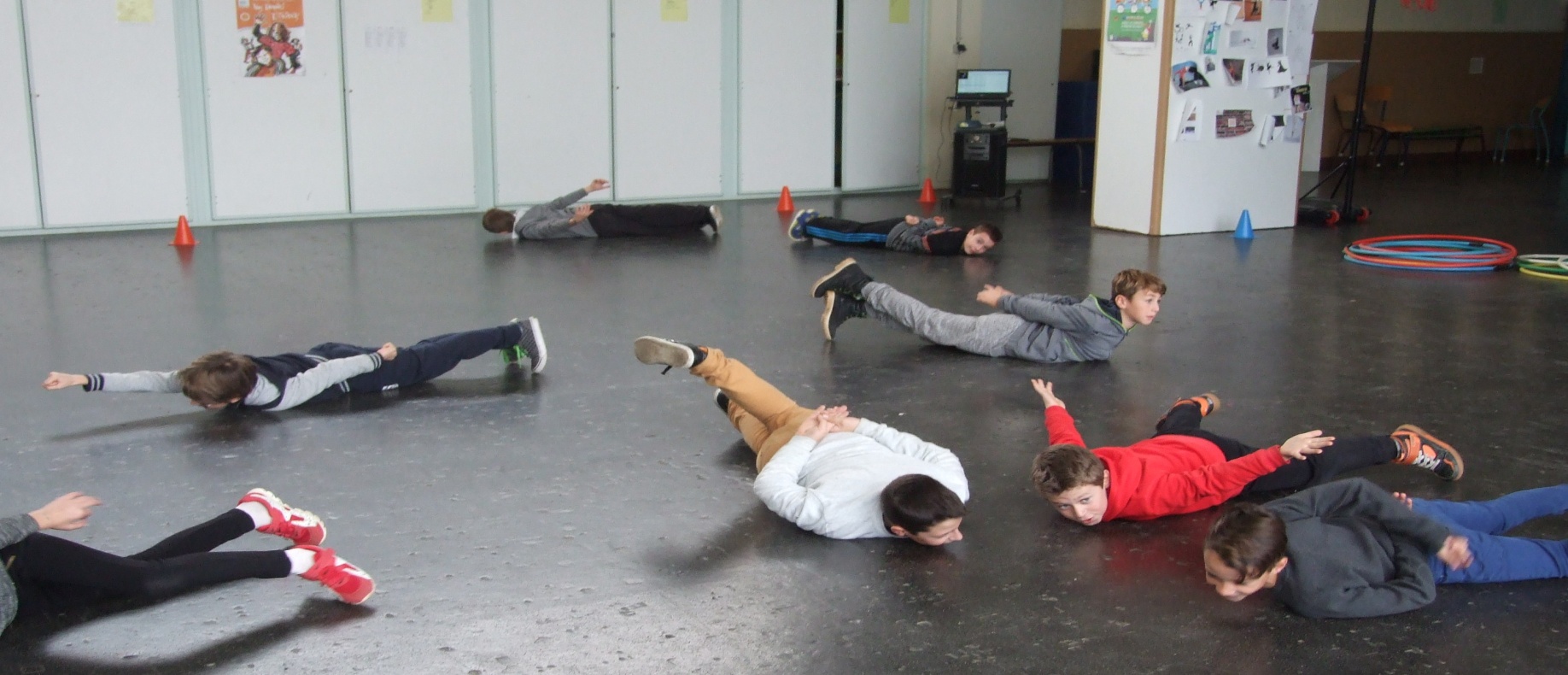